گمرک
CUSTOMS
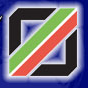 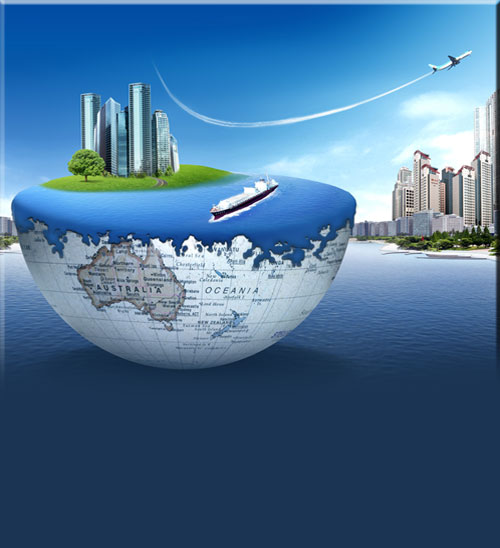 تعاریف و اصطلاحات گمرکی
گمرک customs) :  ) تشکیلاتی است دولتی که عهده دار اجرای قوانین گمرکی ، وصول حقوق و عوارض ورودی و صدوری ، انجام تشریفات واردات، ترانزیت و صادرات کالا می باشد. 

حقوق گمرکی : حقوقی است که طبق تعرفه گمرکی وضع شده و به اجناس و کالاها هنگام ورود یا صدور از قلمرو گمرکی تعلق می گیرد. 

تشریفات گمرکی : کلیه عملیاتی که باید توسط اشخاص ذینفع و گمرک انجام گیرد تا یک کالا صادر و یا وارد گردد.
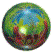 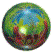 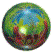 تعاریف و اصطلاحات گمرکی
ترانزیت : روش گمرکی است که براساس آن کالاها تحت نظارت گمرک، از یک گمرک به گمرک دیگر حمل می گردد.
 
ترخیص : به معنی خارج شدن کالا از گمرک پس از انجام تشریفات گمرکی است. 

اظهارنامه گمرکی : ذکر مشخصات کامل کالا در اظهارنامه تسلیمی به گمرک را می گویند.
 
کابوتاژ : عبارتست از حمل کالا از یک نقطه به نقطه دیگر، در یک کشور از راه دریا یا رودخانه های مرزی
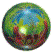 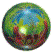 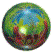 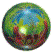 تعاریف و اصطلاحات گمرکی
قانون امور گمرکی : مشتمل بر ۶۰ ماده می باشد که در گمرکات کشور اجرا می گردد آئین نامه اجرائی این قانون دارای ۳۹۷ ماده می باشد که در آن رویه های مختلف گمرکی درخصوص واردات، صادرات، تشریفات گمرکی، ارزیابی، ترخیص، تخلفات، قاجاق گمرکی، اختلافات گمرکی و سایر مسائل گمرکی تشریح گردیده است.
 
کالای متروکه : مدت مجاز توقف کالاهای وارده به گمرک چهارماه بعد از تاریخ تحویل اظهارنامه و صدور قبض انبار است. درصورتی که در این فاصله برای تشریفات گمرکی مراجعه نشود، کالا متروکه محسوب می گردد؛ این مهلت در صورت درخواست صاحب مال این مدت به شرط پرداخت حق انبارداری تا ۴ ماه دیگر قابل تمدید است.
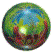 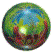 تعاریف و اصطلاحات گمرکی
حق العملکاری در گمرک : حق العملکار در گمرک به شخصی (حقیقی یا حقوقی) اطلاق می شود که تشریفات گمرکی کالای متعلق به اشخاص دیگر را به وکالت از طرف آن شخص در گمرک انجام دهد. 
این شخص حقیقی یا حقوقی بایستی پروانه حق العملکاری از گمرک دریافت نماید.
 
تعرفه گمرکی : به معنی دریافت حقوق و عوارض گمرکی است که بر روی هر کالا بسته می شود بطور مثال وقتی می گویند تعرفه ورود تلویزیون ۳۰% است یعنی مأخذ دریافت حقوق و عوارض گمرکی این کالا ۳۰% می باشد.
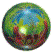 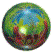 تعاریف و اصطلاحات گمرکی
حقوق و عوارض ورودی/ صدوری : عبارتست از حقوق گمرکی، عوارض ، حق الزحمه یا سایر هزینه هایی که در مورد ورود / صدور کالا وصول می شود

قلمرو گمرکی: حوزه ای از قلمرو جغرافیایی کشور است که در آن مقررات گمرکی کشور بطور کامل اجرا می شود.

روز اظهار: روزی است که صاحب کالا با توجه به اظهار خود، وجوهی را که به ترخیص کالا تعلق می گیرد، به صندوق گمرک پرداخته باشد.
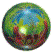 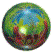 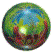 واردات و انواع آن
الف- واردات قطعی 

ب- واردات موقت 

ج- کالای مرجوعی 

د- ترانزیت (داخلی و خارجی)
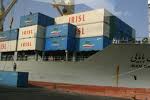 صادرات و انواع آن
الف - صادرات قطعی

ب- صادرات موقت

ج- صادرات مجدد
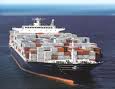 اسناد لازم برای ترخیص کالا از گمرک
اصل بارنامه
برگه ثبت سفارش ( نسخه مخصوص گمرک )
ترخیصیه
نامه کرایه حمل پرداختی به شرکت حمل ونقل
پیش فاکتور
فاکتور
فهرست عدل بندی کالا
 گواهی مبداء
کپی کارت بازرگانی کدینگ شده صاحب کالادرگمرک 
وکالتنامه محضری
نامه بانک یا اعلامیه فروش ارز و یا برات 
کاتالوگ
گواهی های بازرسی
قبض انبار
اسناد لازم برای ترخیص کالا از گمرک
مجوز ورود موقت کانتینر ( حسب مورد)
گواهی های استاندارد( حسب مورد)
بارنامه های فرعی 
بیمه نامه 
مجوزهای ورود( بهداشت –تجهیزات پزشکی –دامپزشکی –استاندارد)
پروانه بهره برداری ( حسب مورد)
کارت شماره اقتصادی
پروانه صادراتی (پیمان صادراتی ) درصورت لزوم
قاچاق گمرکی
1 – وارد كردن كالا به كشور يا خارج كردن كالا از كشور به ترتيب غيرمجاز مگر آنكه كالاي مزبور در موقع ورود يا صدور ممنوع يا غيرمجاز يا مجاز مشروط نبوده و از حقوق گمركي و سود بازرگاني و عوارض بخشوده باشد .
 
2 – خارج نكردن وسايط نقليه وياكالايي كه به عنوان ورود موقت يا ترانزيت خارجي وارد كشور شده به استناد اسناد خلاف واقع مبني بر خروج وسايط نقليه و كالا 

3 – بيرون بردن كالاي تجارتي از گمرك بدون تسليم اظهارنامه و پرداخت حقوق گمركي و سود بازرگاني و عوارض خواه عمل در حين خروج از گمرك يا بعد از خروج كشف شود . هرگاه خارج كننده غير از صاحب مال يا نماينده قانوني او باشد گمرك عين كالا و در صورت نبودن كالا بهاي آنرا كه از مرتكب گرفته مي‌شود پس از دريافت حقوق گمركي و سود بازرگاني و عوارض مقرره به صاحب كالا مسترد مي‌دارد و مرتكب طبق مقررات كيفري تعقيب خواهد شد . 

4 – اظهار كردن كالاي ممنوع‌الورود يا غير مجاز تحت عنوان كالاي مجاز يا مجاز مشروط با نام ديگر
قاچاق گمرکی
5- وجود كالاي اظهار نشده ضمن كالاي اظهار شده باستثناي مواردي كه كالاي مزبور از نوع مجاز بوده و ماخذ حقوق گمركي و سود بازرگاني و عوارض آن بيشتر از ماخذ حقوق گمركي و سود بازرگاني و عوارض كالاي اظهار شده نباشد .كالاي اظهار نشده ضمن كالاي ترانزيتي اعم از اينكه كالاي مزبور مجاز يا مشروط و يا ممنوع باشد مشمول اين بند خواهد بود 


6 – خارج نكردن يا وارد نكردن كالايي كه ورود يا صدور قطعي آن ممنوع يا مشروط باشد ظرف مهلت مقرر از كشور يا به كشور كه به عنوان ترانزيت خارجي يا ورود موقت يا كابوتاژ (Cabotage) يا خروج موقت يا مرجوعي اظهار شد باشد جز در مواردي كه ثابت شود در عدم خروج يا ورود كالا سوءنيتي نبوده است .
قاچاق گمرکی
7– اظهاركردن كالاي مجاز تحت عنوان كالاي مجاز ديگري كه حقوق گمركي و سود بازرگاني و عوارض آن كمتر است با نام ديگر و با استفاده از اسناد خلاف واقع . 

8– بيرون بردن كالا از گمرك با استفاده از شمول معافيت با تسليم اظهارنامه خلاف واقع يا اسناد خلاف واقع . 

9-اظهار خلاف راجع به كميت و كيفيت كالاي صادراتي به نحوي كه منجر به خروج غير قانوني ارز از كشور گردد.
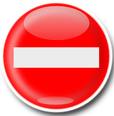 کالای ممنوع الورود
1‌ـ‌ مشروبات الكلي 
2 ـ اسلحه گرم و سرد مگر با موافقت وزارت دفاع 
3 ـ مواد محترقه و منفجره 
4 ـ ابزار و آلات قمار
5 ـ نشريات و فيلم و عكس و نوار و آثار و علائم توهين آميز به مقدسات مذهبي و ملي كشور
6 ـ مواد مخدر
7 ـ دستگاههاي فرستنده و همچنين دستگاههاي گيرنده با باندهاي غيرمجاز
8 ـ دستگاههاي مخصوص عكاسي و فيلمبرداري هوائي 
9 ـ اسكناسهاي خارجي كه در كشور مبدأ از جريان قانوني خارج شده است.
10 ـ‌ بليط بخت آزمايي 
11 ـ‌ ساير كالاهائيكه به موجب مقررات جدول تعرفه گمركي يا قوانين خاص ممنوع الورود شناخته شده يا بشود.
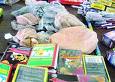 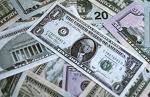 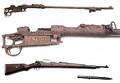 تعریف حق العمل کار گمرک
ماده 376- حق العمل كاردر گمرك به شخصي (اعم از حقيقي يا حقوقي) اطلاق ميشود كه تشريفات گمركي كالاي متعلق به شخص ديگري را به وكالت از طرف آن شخص در گمرك انجام بدهد كسانيكه بدون داشتن كارت حق العمل كاري تشريفات گمركي كالا را به وكالت انجام مي دهند نمي توانند بيش از 10 مرتبه در سال به اين كار اقدام نمايند.
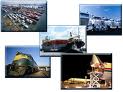 تعرفه گمرکی
تعرفه گمرکی : به معنی دریافت حقوق و عوارض گمرکی است که بر روی هر کالا بسته می شود بطور مثال وقتی می گویند تعرفه ورود تلویزیون 30% است یعنی مأخذ دریافت حقوق و عوارض گمرکی این کالا 30% می باشد.
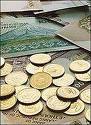 سیستم هماهنگ توصیف و کدگذاری کالا (HS)
سیستم HS یا جدول طبقه بندی هماهنگ شده توصیف و کدگذاری کالا در سال 1983 تصویب و از سال 1988 لازم الاجرا گردید و یک طبقه بندی چندمنظوره است که دارای 21 قسمت، 96 فصل، 1241 شماره اصلی و 5109 شماره اختصاص یافته برای کالاها مـی باشد. 
در سیستم HS به جای شماره های فرعی از روش یک خط فاصله و دو خط فاصله استفاده شده است و به کلیه این ردیف ها یک کد سیستم هماهنگ شده اختصاص یافته است.
سیستم هماهنگ توصیف و کدگذاری کالا (HS)
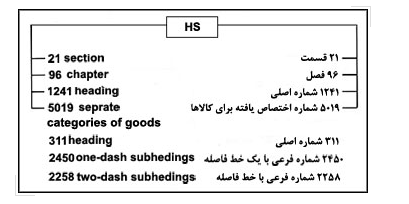 انواع تعرفه
تعرفه ترجیحی : ترتيبات منطقه اي و فرامنطقه اي به وجود مي آيند و اعضا فهرستي از كالاهايي كه مايلند امتياز تعرفه ترجيحي در مورد آنها دريافت يا اعطا كنند مبادله و متعهد مي نمايند .
تعرفه ارزشي : كه به عنوان درصدي از ارزش كالاهاي وارداتي يا صادراتي با محاسبه هزينه حمل و نقل يا بدون آن اخذ ميشود
انواع تعرفه
يك ستونه : چنانچه تنها يك تعرفه بر كالا وضع شود فهرست يك ستونه،
مستقل و بدون تبعيض مي باشد . اين فهرست تعرفه گمركي براي كشوري
كه به دنبال كسب درآمد است مناسب است اما انعطاف ناپذيري آن بر
روابط تجاري متقابل تاثير مي گذارد .


دوستونه : براي هر كالا دو نوع تعرفه وضع مي شود . وقتي دو نوع تعرفه
بوسيله قانون به شكل حداكثر و حداقل تعيين شود و تابع موافقتنامه ه اي
بين المللي نباشد ، سيستم تعرفه اي مستقل است . زماني كه حد بالايي به
وسيله قانون و حد پايين مجموعه اي از تعرفه هاي كاهش يافته به ساير
كشورها باشد كه از طريق مذاكرات في مابين اعطا شده قسمتي مستقل و
قسمتي قراردادي است و گفته مي شود شكل كلي، قراردادي دارد .
انواع تعرفه
سه ستونه : كه شكل گسترده تري از تعرفه دوستونه است كه ستوني به آن اضافه مي شود و حد پايين تري از حقوق گمركمي مثل كاربرد بين گروهها در آن منعكس شده است كه آن را گروهها در آن منعكس شده است كه آن را سيستم ترجيحي مي نامند كه باعث تسهيل و افزايش تجارت ميان اعضا مي شود
فرمول محاسبه ارزش کالا در گمرک
یا
هزینه ای گمرکی
هزینه های گمرکی جهت انجام عملیات زیر انجام می شود.

انبارداری

خدمات تخلیه و باربری 

خدمات فوق العاده، آزمایش، تعرفه بندی
پایان